Deep Learning for Natural Language ProcessingDLNLP 10: Contextualized Embeddings and Transformer Networks(just the encoder for now)
Mihai Surdeanu and Marco A. Valenzuela-Escárcega
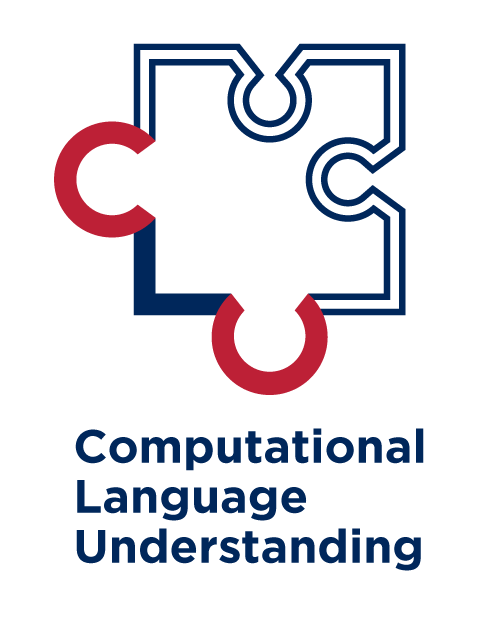 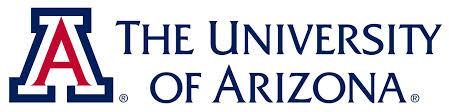 1
Motivation
Embeddings produced by word2vec are the same for all words regardless of their sense (because word2vec aggregates all contexts during training)
Bank of the river
Bank of America
We want contextualized embeddings!
2
Overview
Architecture of a transformer layer
Sub-word tokenization
Training a transformer network
How to use word representations in your project
3
architecture
4
This lecture
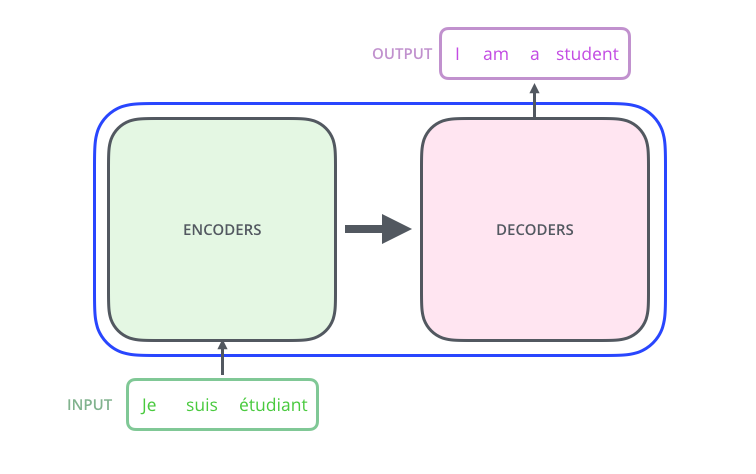 5
Intuition (1 layer)
Each output embedding is a weighted average of the input embeddings. The weights are learned.
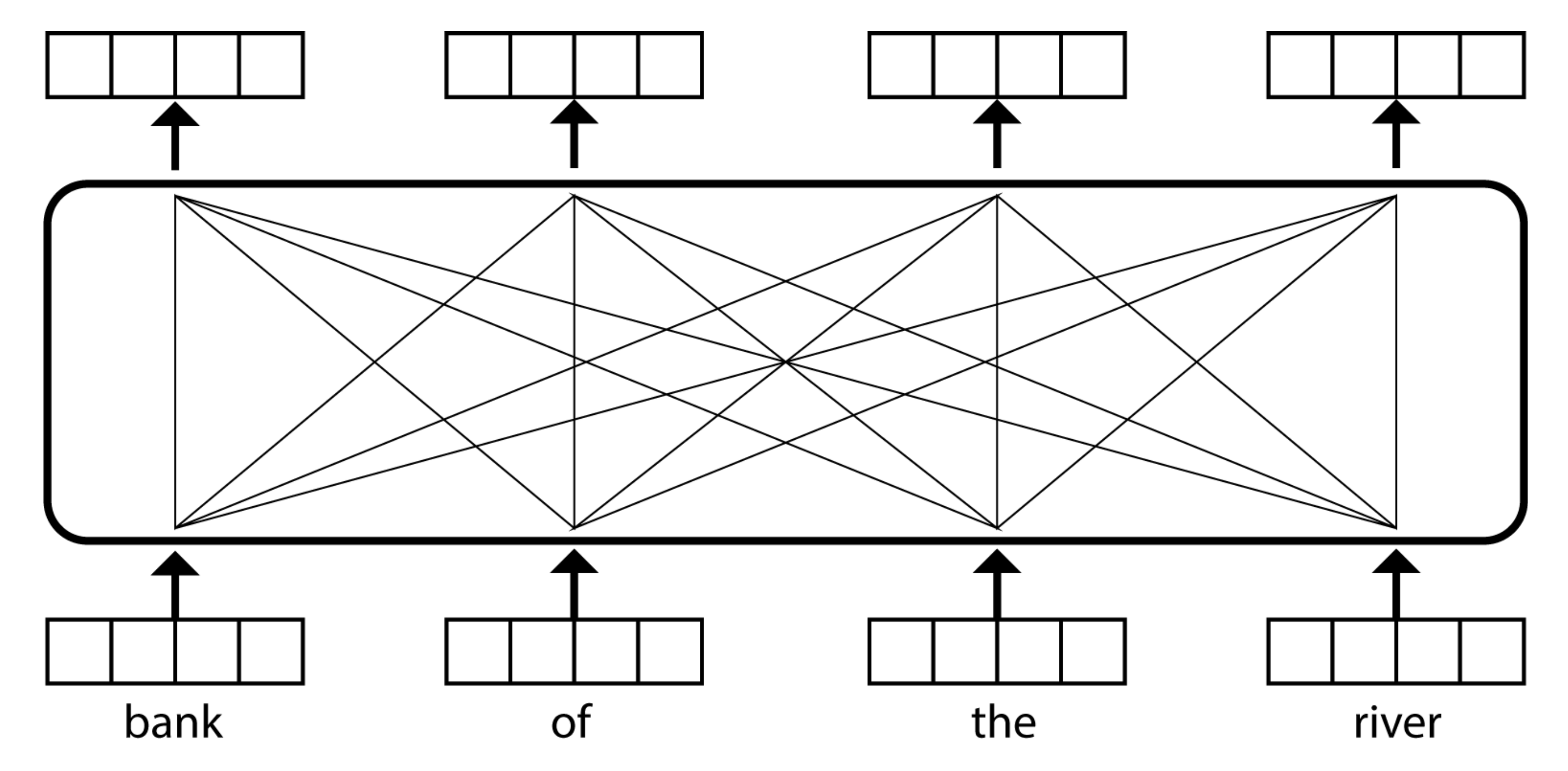 6
Intuition: the encoding of each word depends on its surrounding words
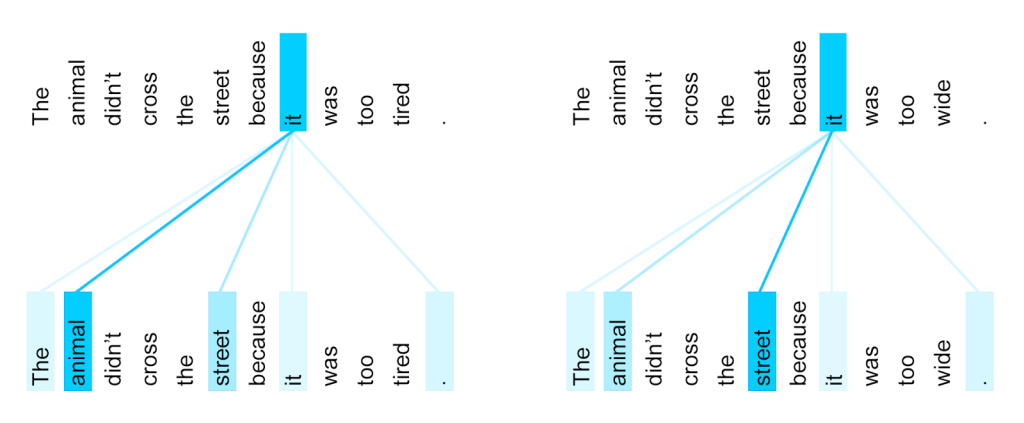 7
Intuition (all layers)
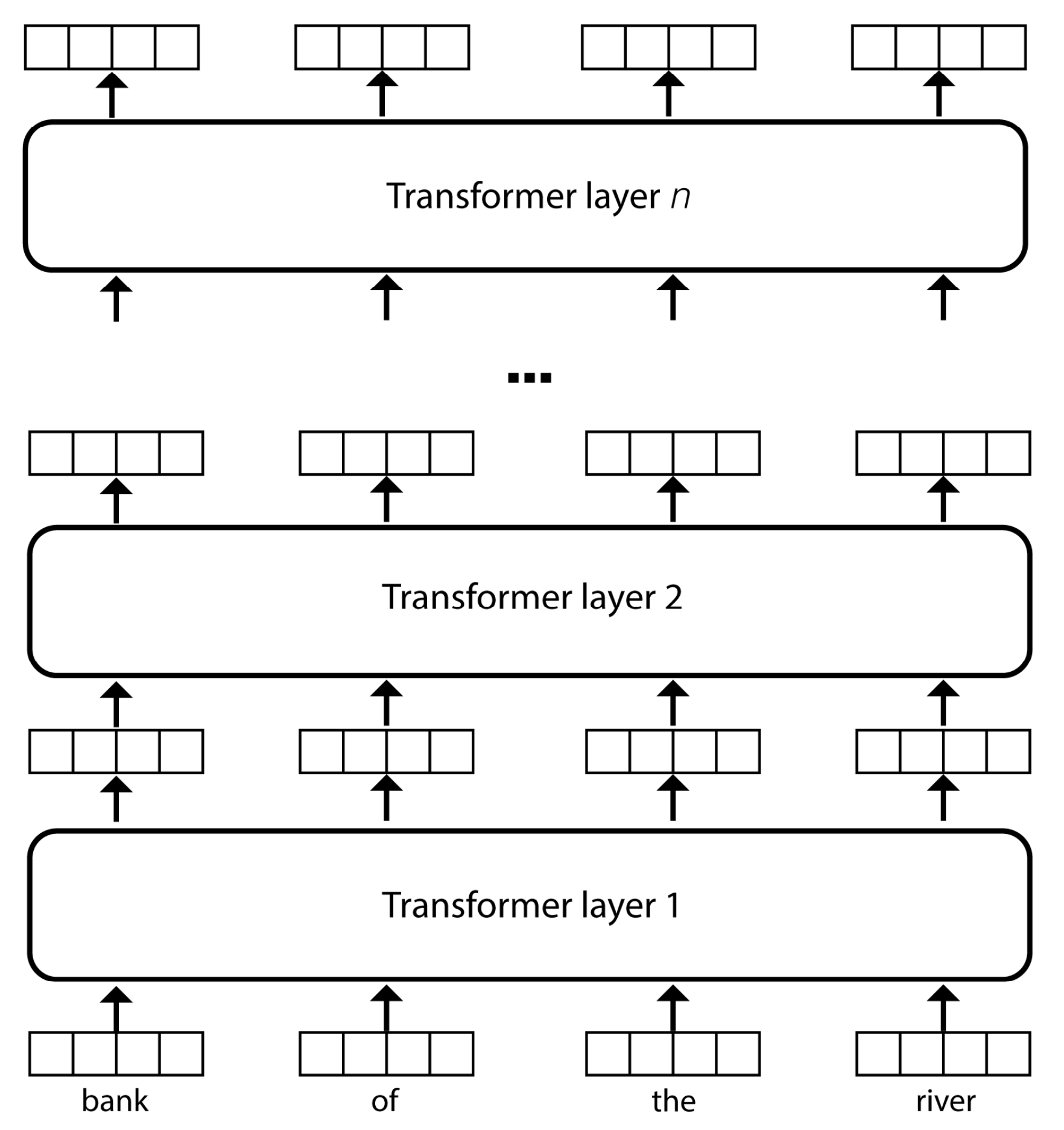 Multiple layers stacked on top of each other
8
Layer architecture
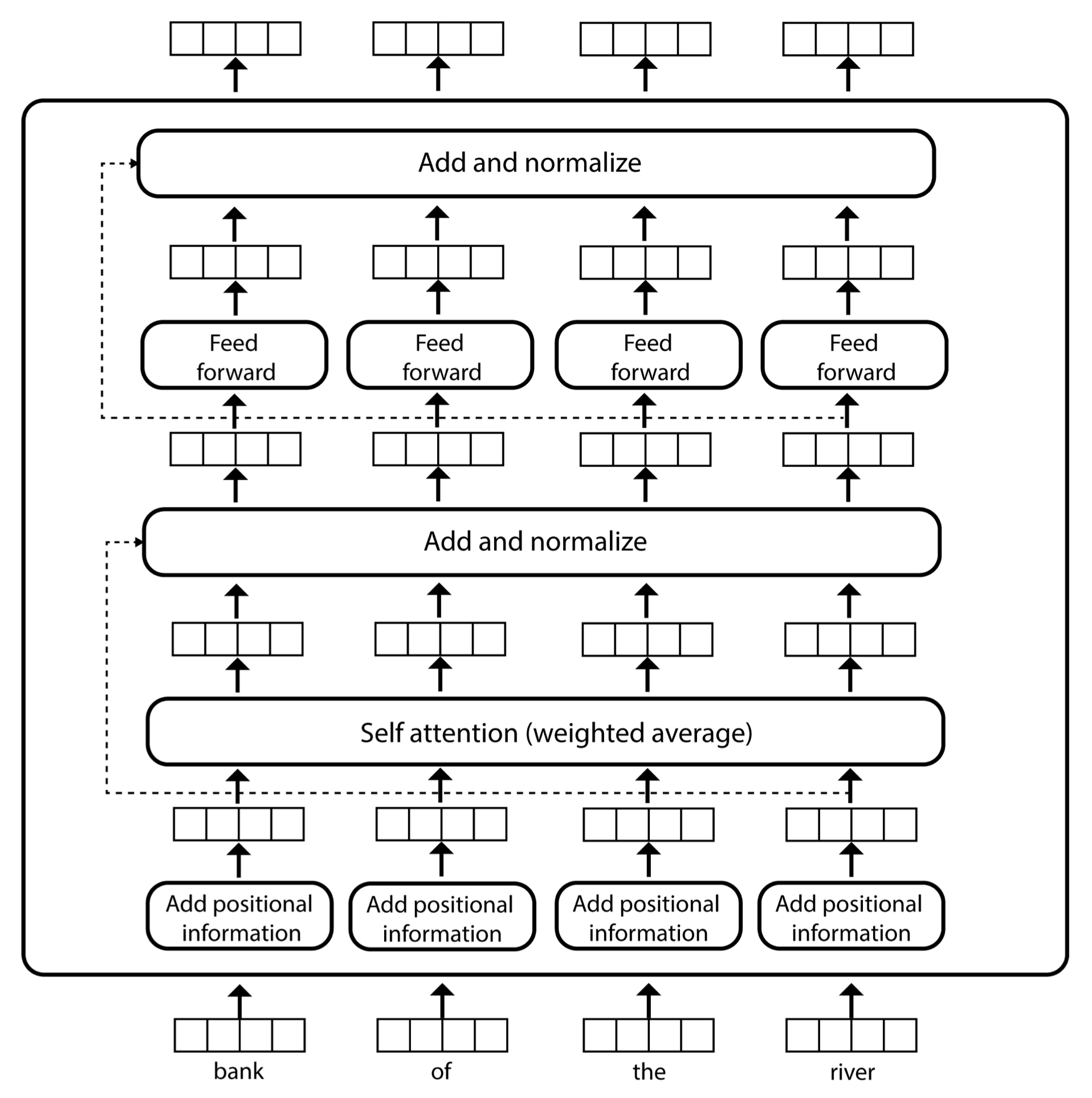 9
Layer architecture
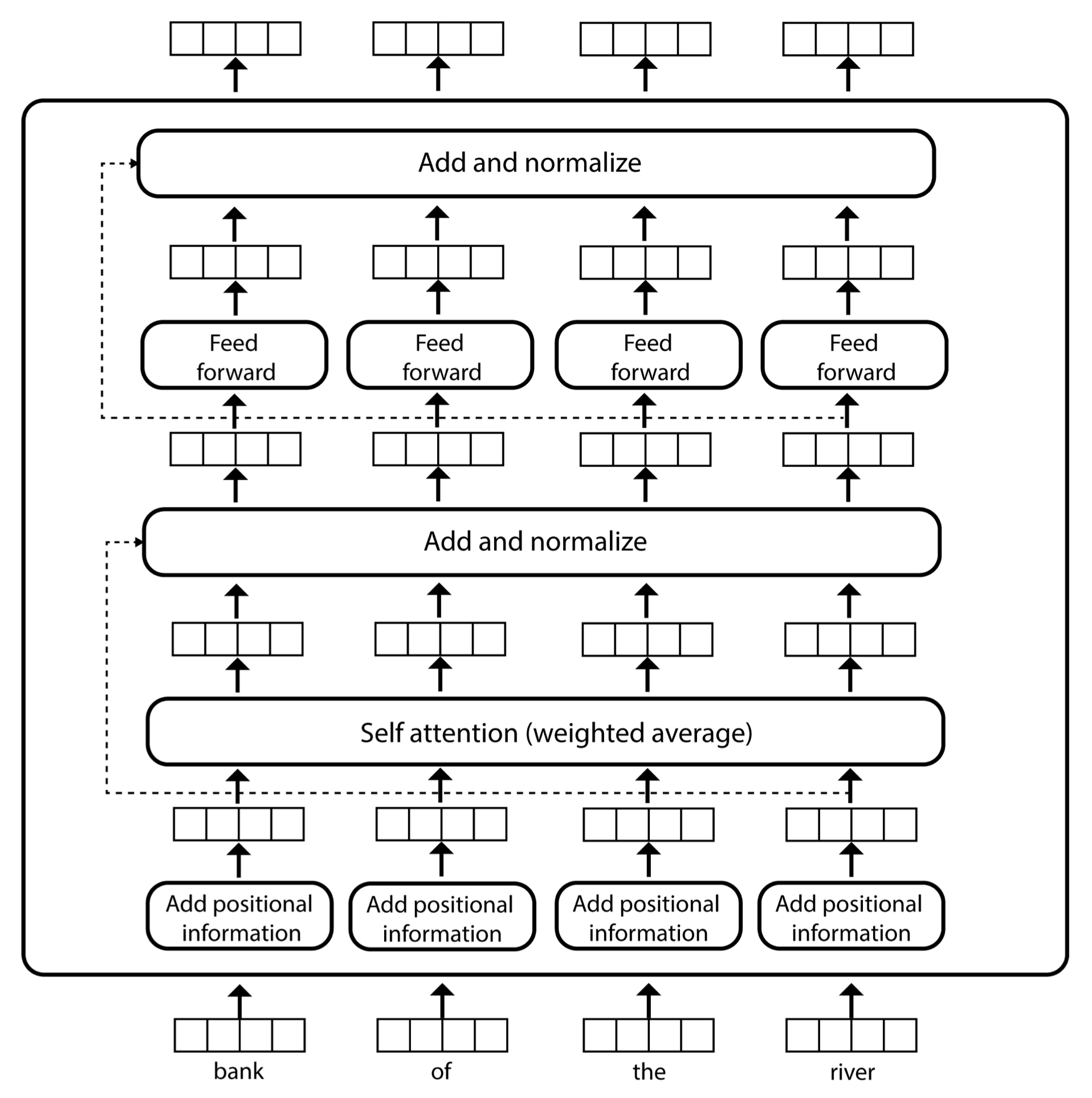 10
Positional embeddings
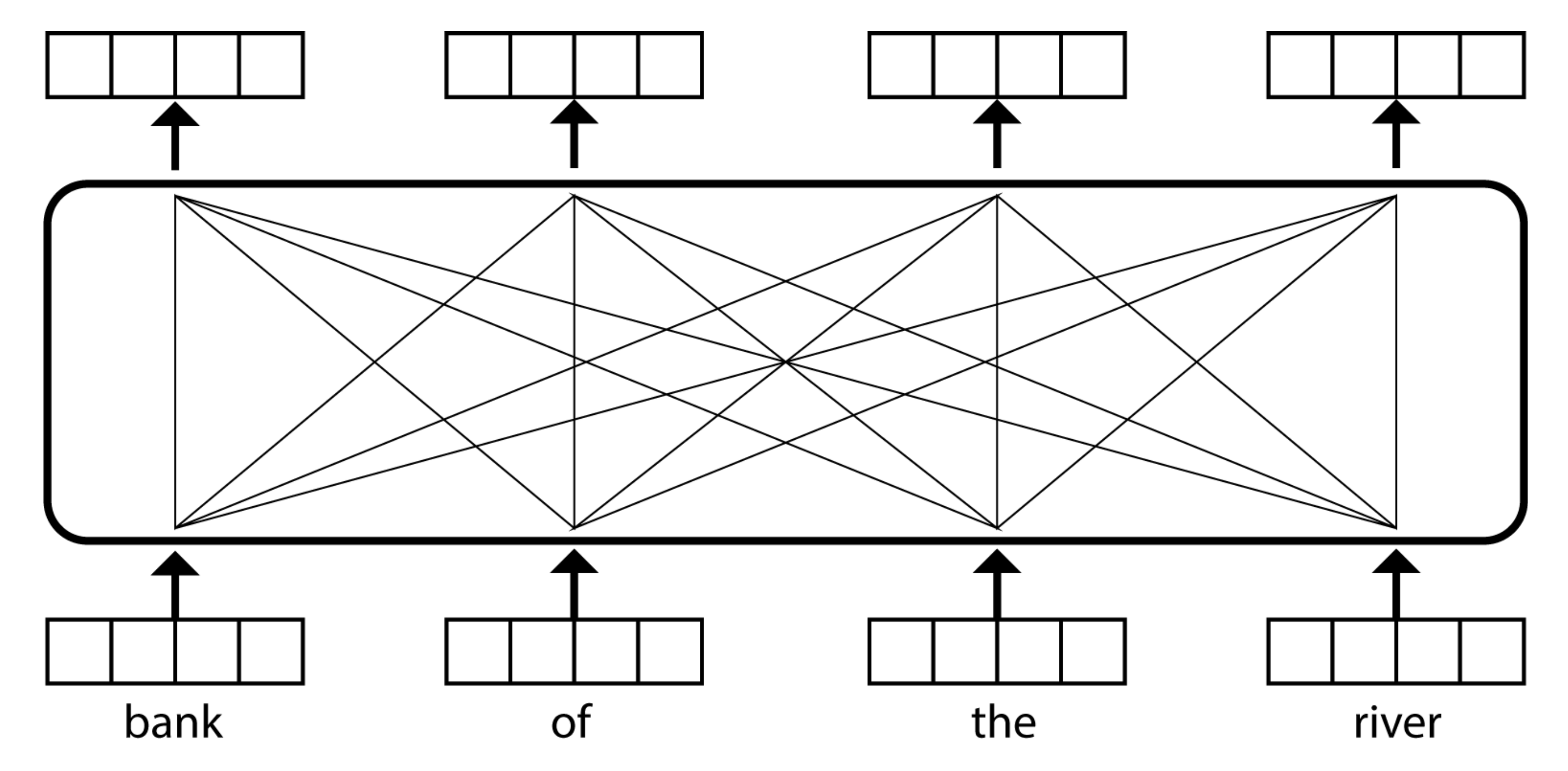 Prevent this architecture from being a bag of words!
11
Positional embeddings
xi = [wi + pi], where pi = f(i) encodes position information for token i
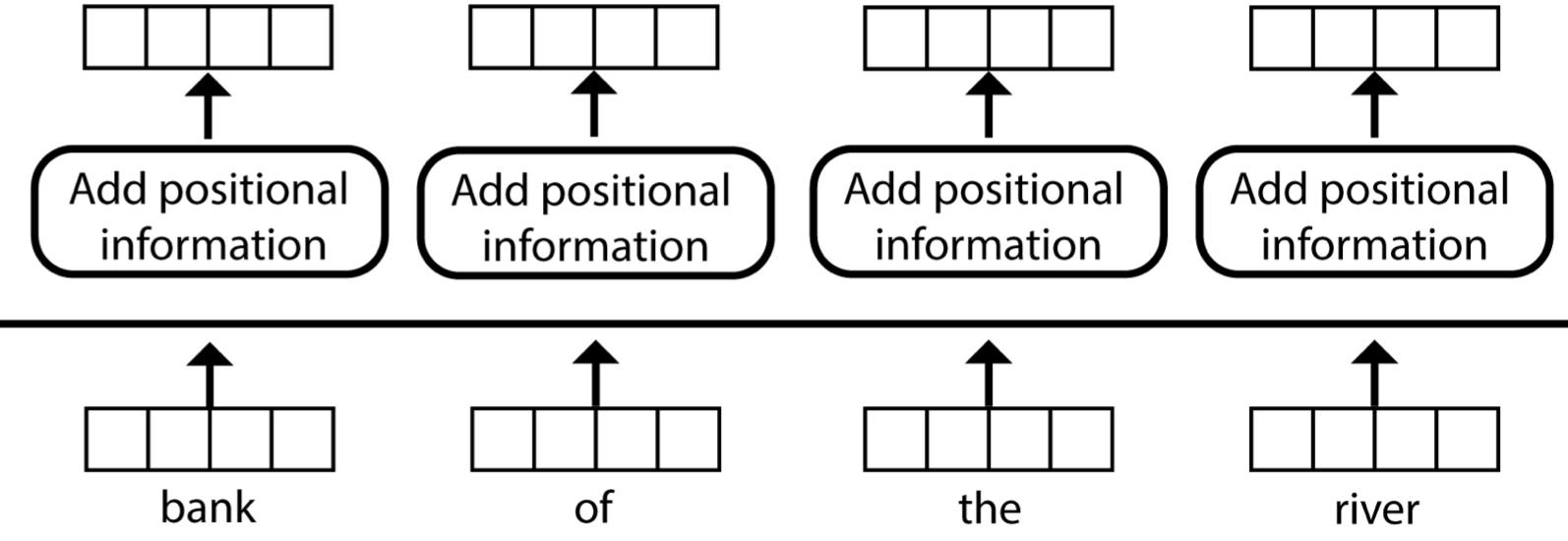 Wi: static word embeddings
12
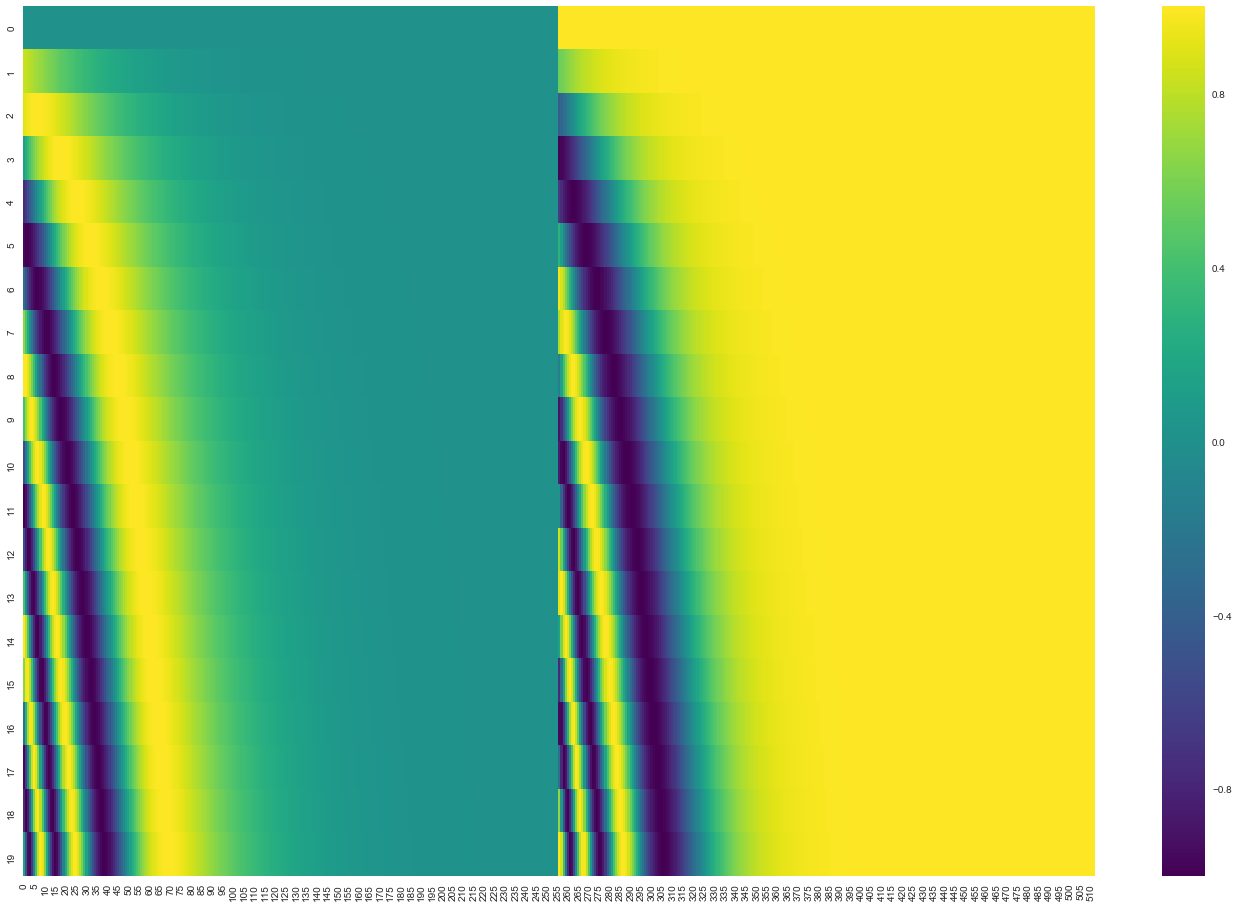 A real example of positional encoding for 20 words (rows) with an embedding size of 512 (columns). You can see that it appears split in half down the center. That's because the values of the left half are generated by one function (which uses sine), and the right half is generated by another function (which uses cosine). They're then concatenated to form each of the positional encoding vectors.
13
Example of positional embeddings
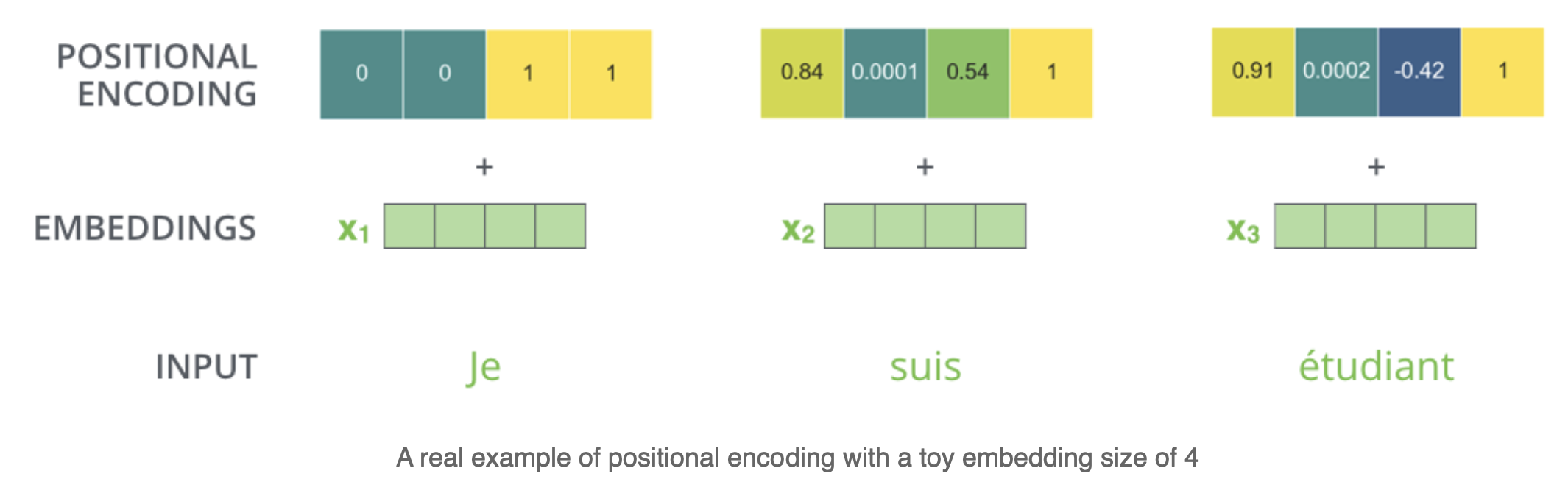 What’s the problem with this approach?
From https://jalammar.github.io/illustrated-transformer/
14
Layer architecture
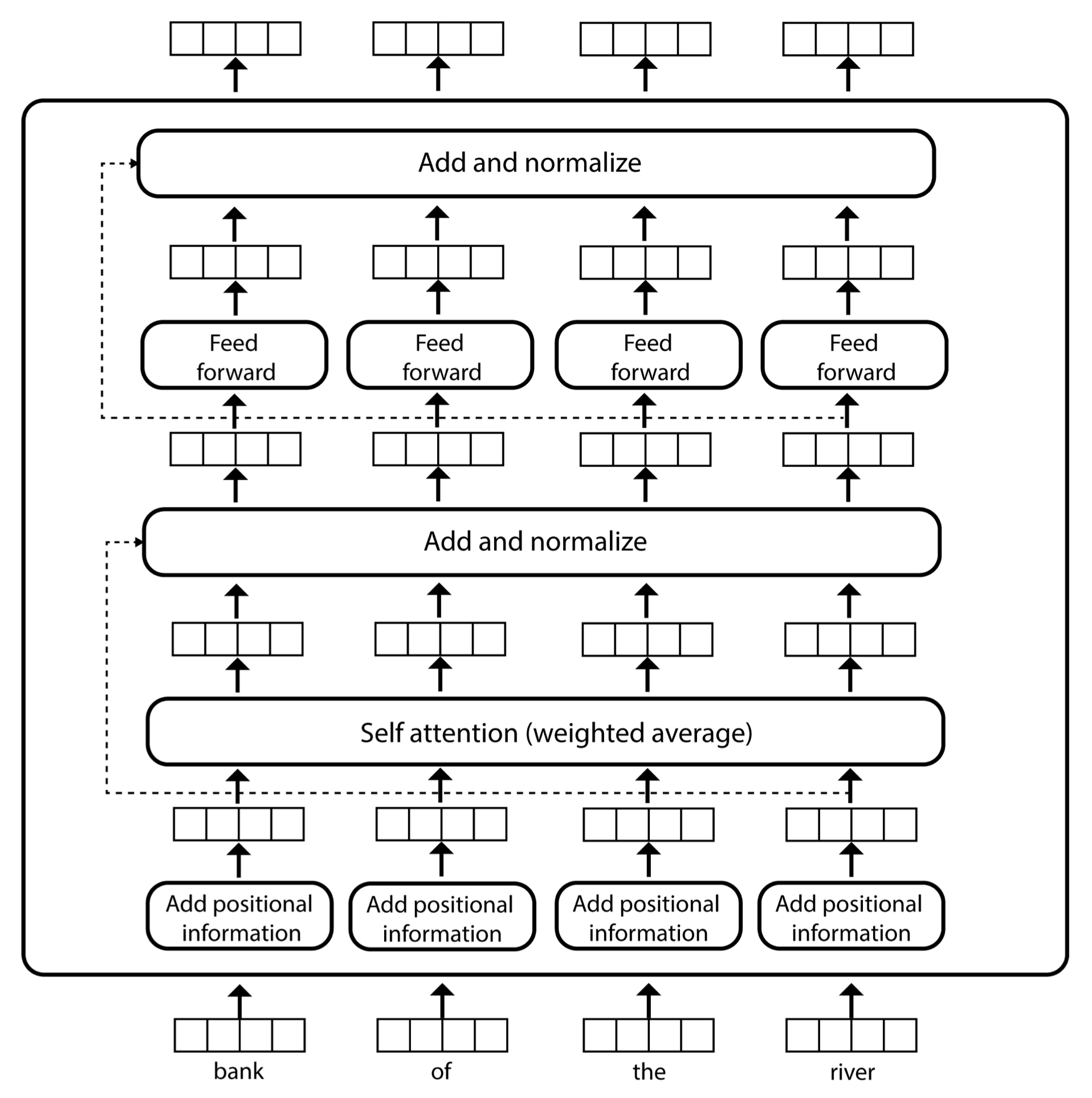 15
Self attention
Computes the actual weighted average of the z embeddings
These weights are computed using three vectors for each word i
Query vector (qi)
Key vector (ki)
Value vector (vi)
16
Real-world analogy
You are at a bakery and would like to buy a bagel
Query (“bagel”)
Name of a bakery product = key
Cost of each product = value
Our goal in this shopping experience is to pay more attention to the prices (or values) of the products (keys) that are closest to our interest (query).
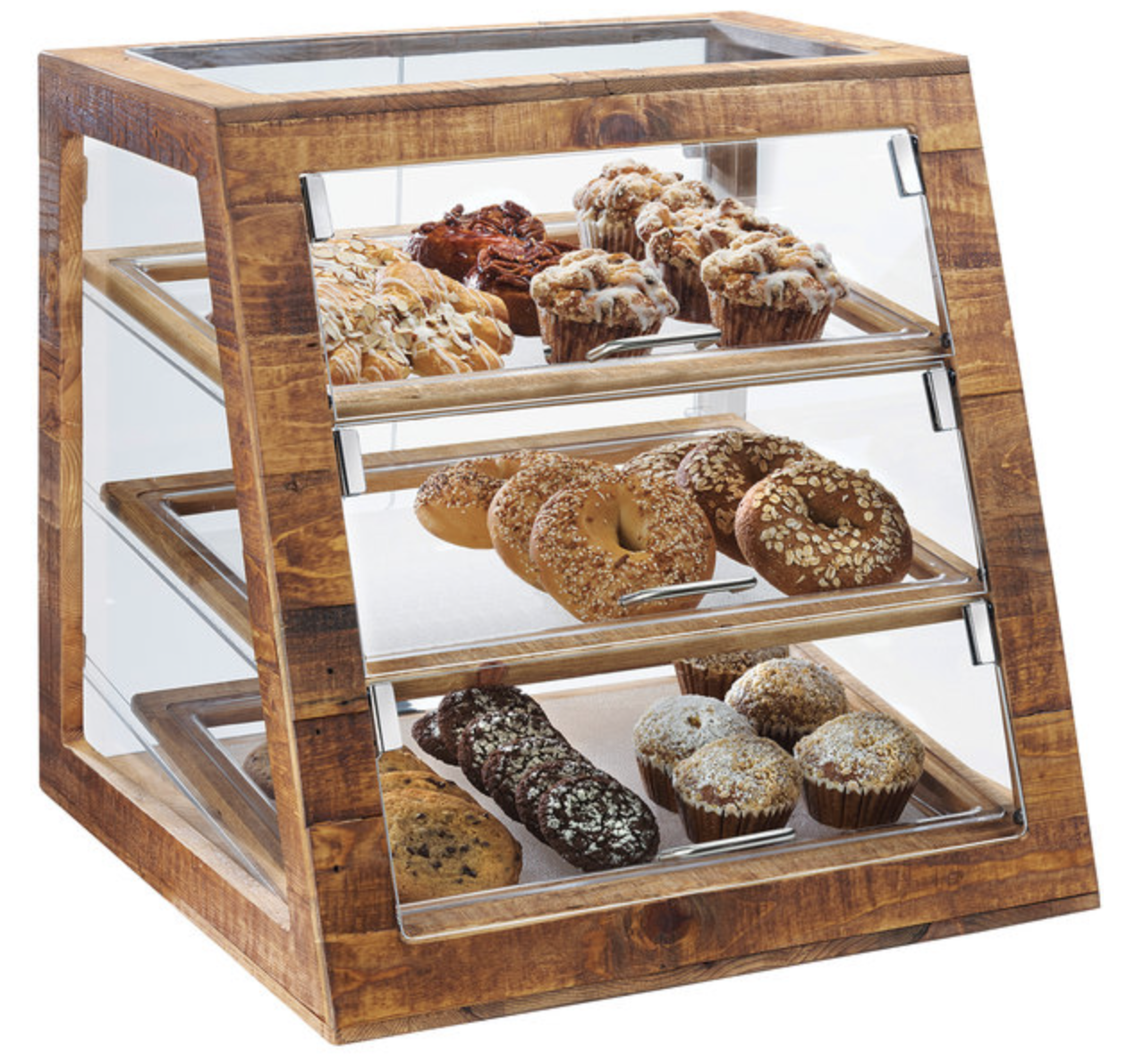 17
Self-attention algorithm
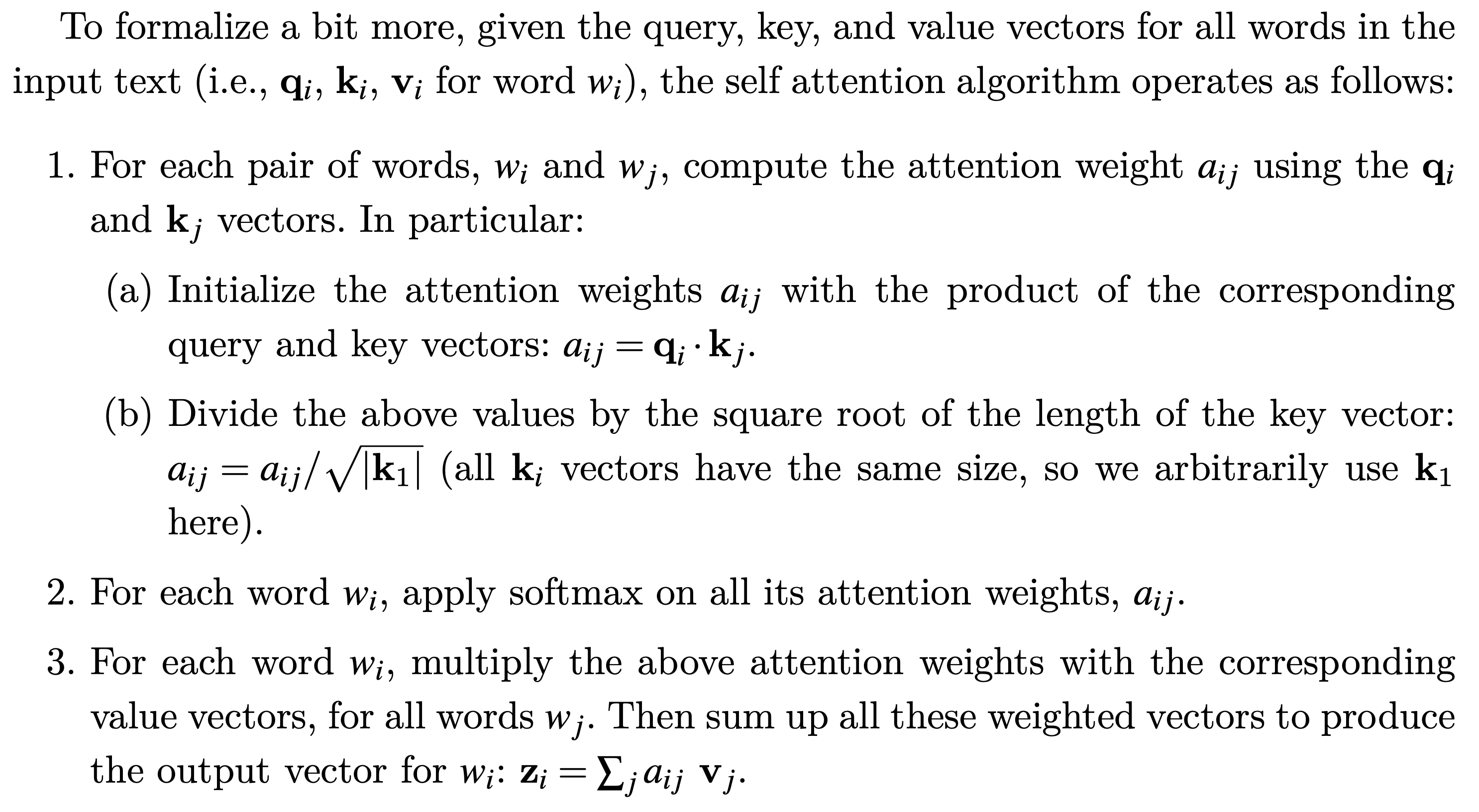 18
Walkthrough example for “bank” in “bank of the river”
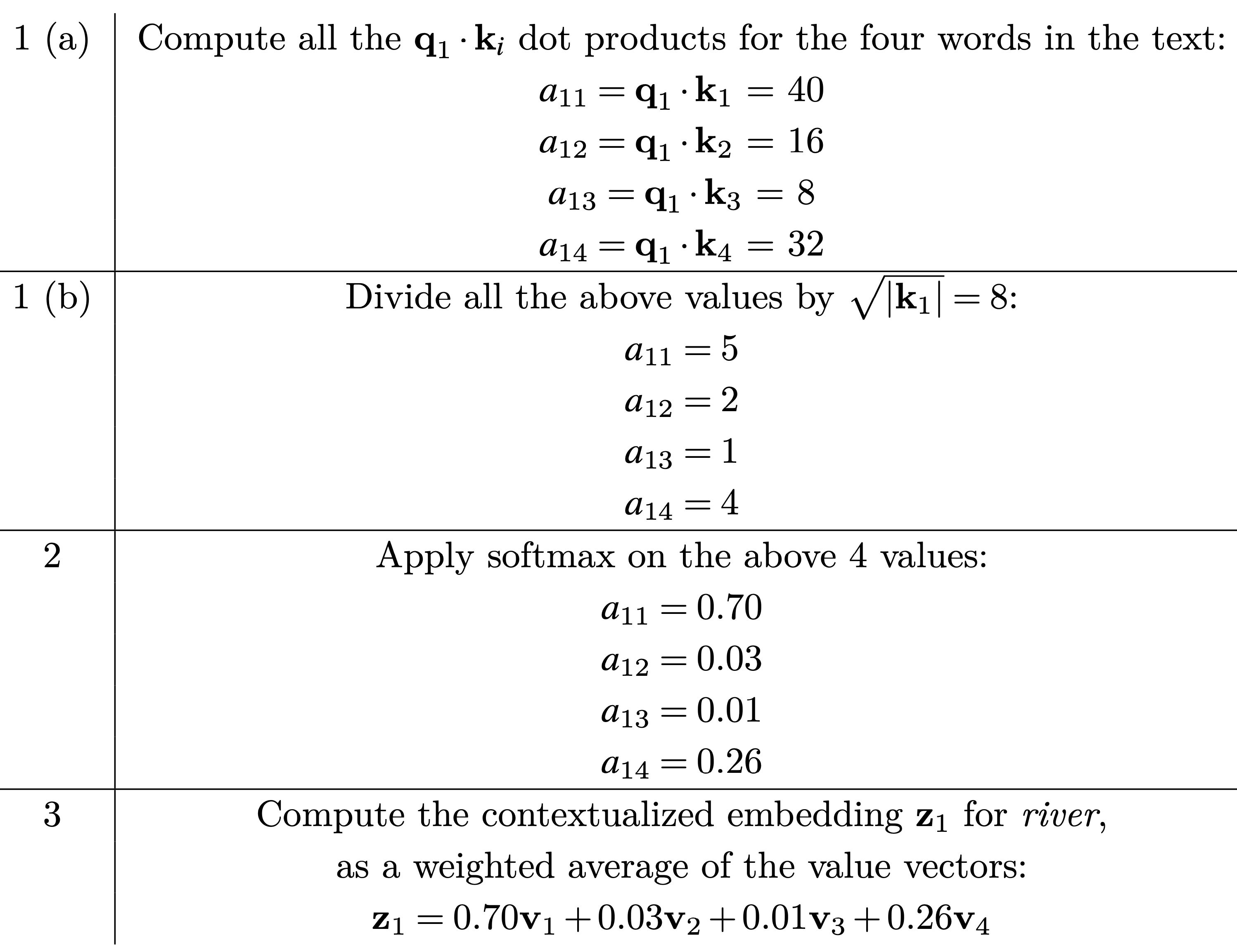 How would you make this better (hint: think about those absolute position embeddings)?
19
Self-attention parameters (1 head)
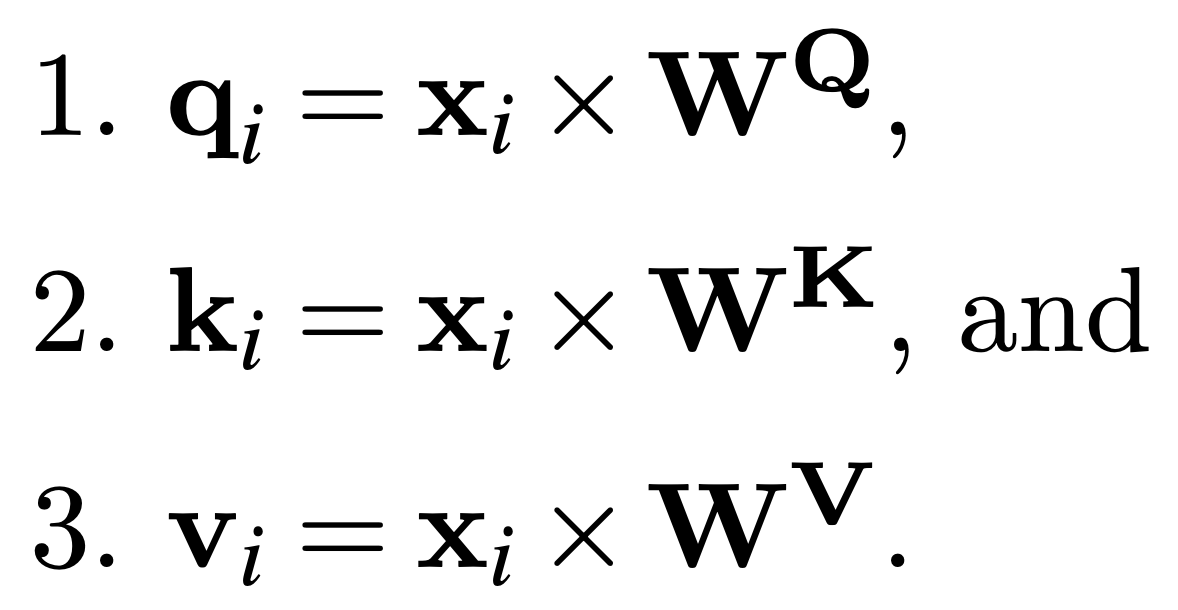 Typically, the size of x is 512, and the size of q, k, and v is 64.
20
Multiple heads for self-attention
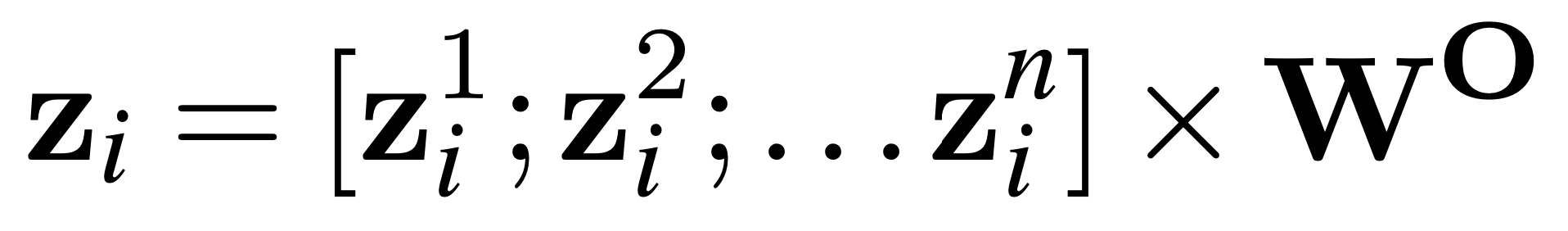 8 layers yield more 1M parameters…
This and the approximate bag of words representation explain the good performance for many NLP tasks!
21
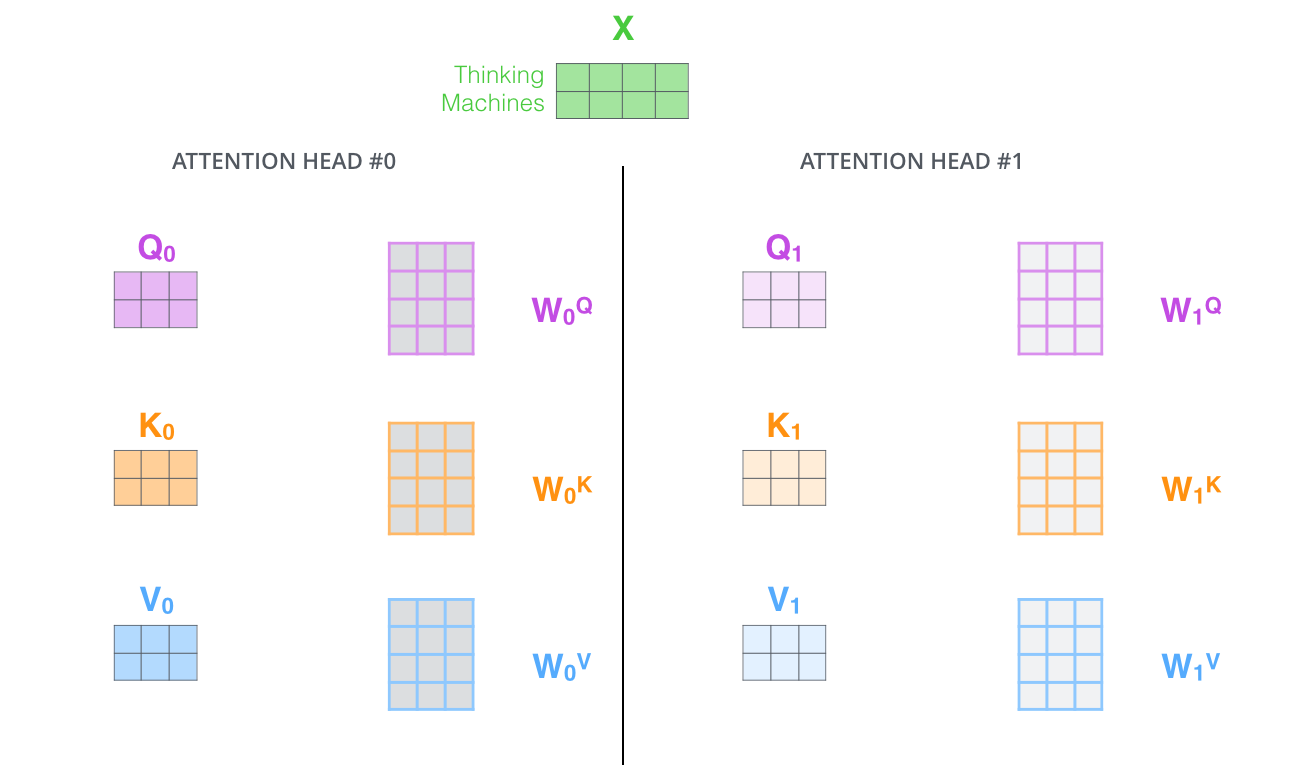 22
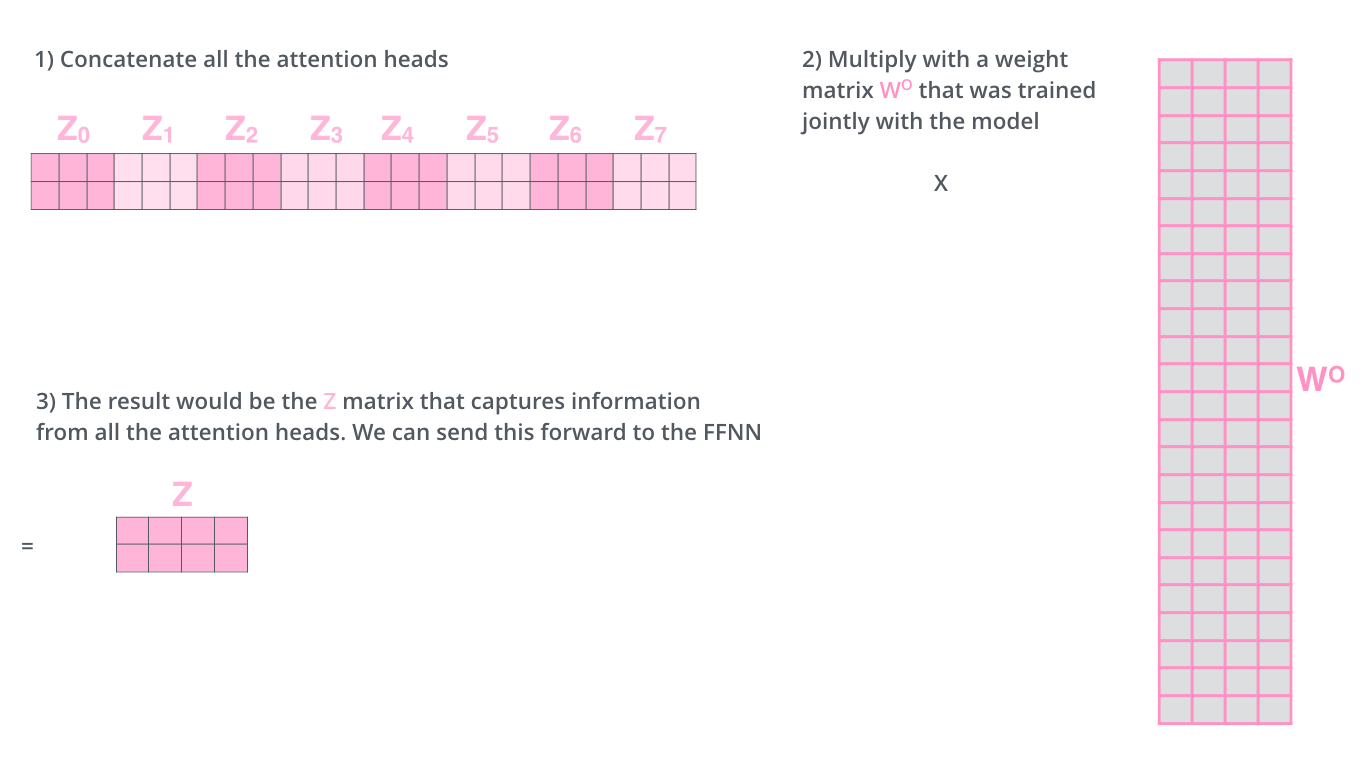 23
Layer architecture
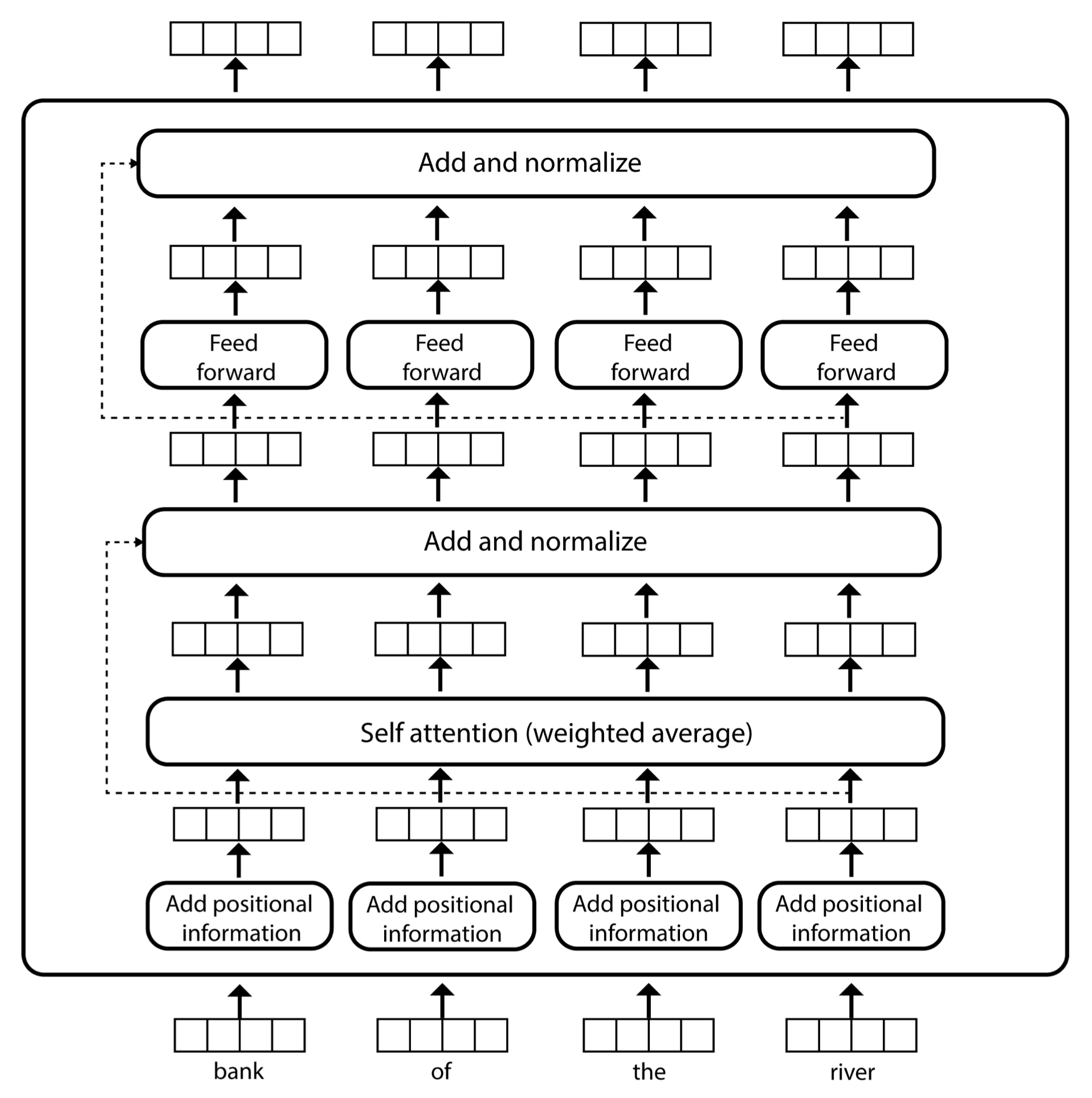 24
Add & normalize
Adds the input and output vectors of the previous component, e.g., xi + zi.
There is value in static word embeddings!
Then normalizes the resulting vector using layer normalization (see previous lecture).
To avoid jumping around due to dimensions that are too large.
25
Sub-word tokenization
26
Transformer tokenization
Transformers do not operate over words (as word2vec) but over subword units
Less sparse
Better handling of unknown words
Can control the size of the vocabulary
Subword units learned from a large text collection using the byte pair encoding (BPE) algorithm (or other similar algorithms)
27
BPE algorithm
Starts with a vocabulary of single characters, plus a special token that indicates the end of a word, </w>.
Iteratively counts the frequency of symbol pairs in a large text corpus, and replaces the most frequent pair with the concatenation of the two symbols, which is also added to the symbol dictionary. 
Merging not allowed across word boundaries
Stop when the desired dictionary size is reached
Typical size = 50,000
28
BPE example
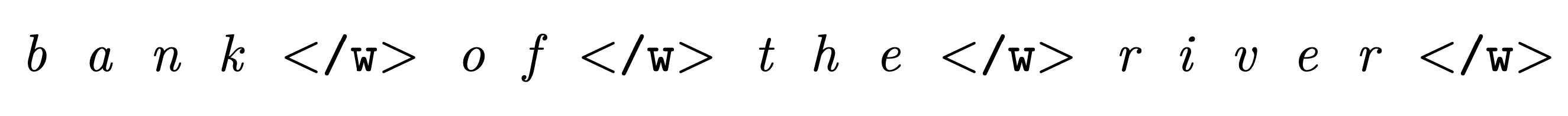 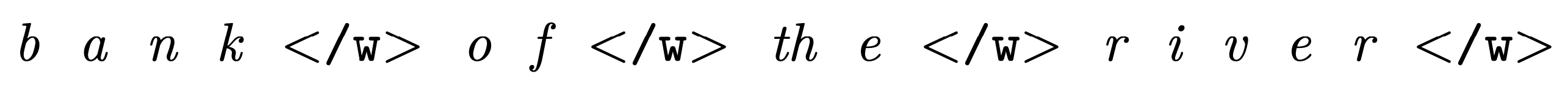 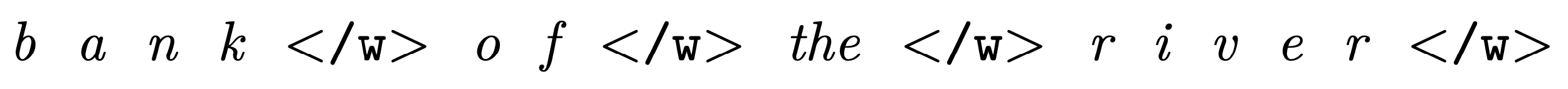 29
Training
30
Two training steps
Pre-training
Trained using language modeling cost functions
Fine-tuning (optional)
Supervised adaptation to a specific task
31
Pre-training: masked language model
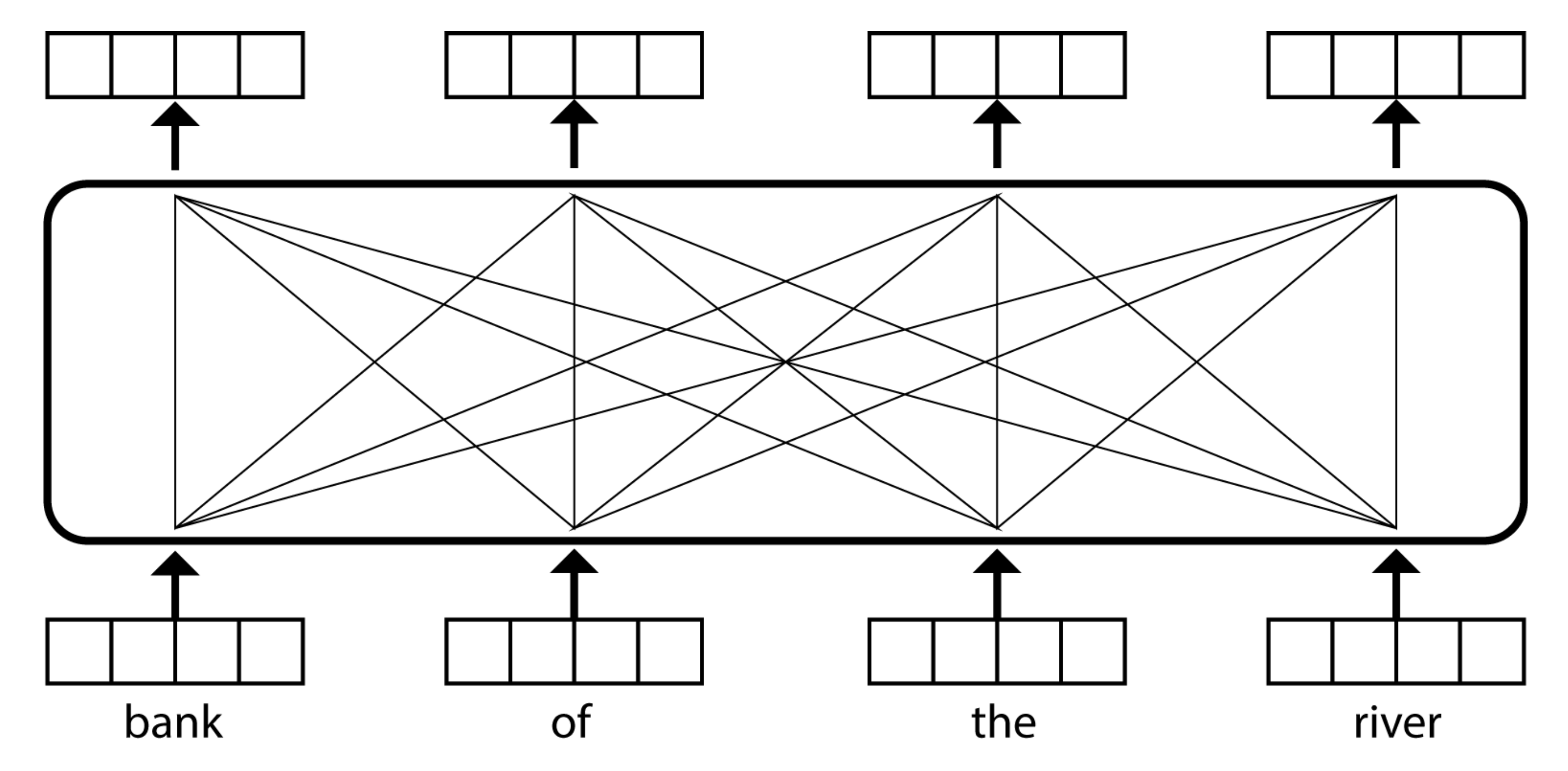 32
Pre-training: masked language model
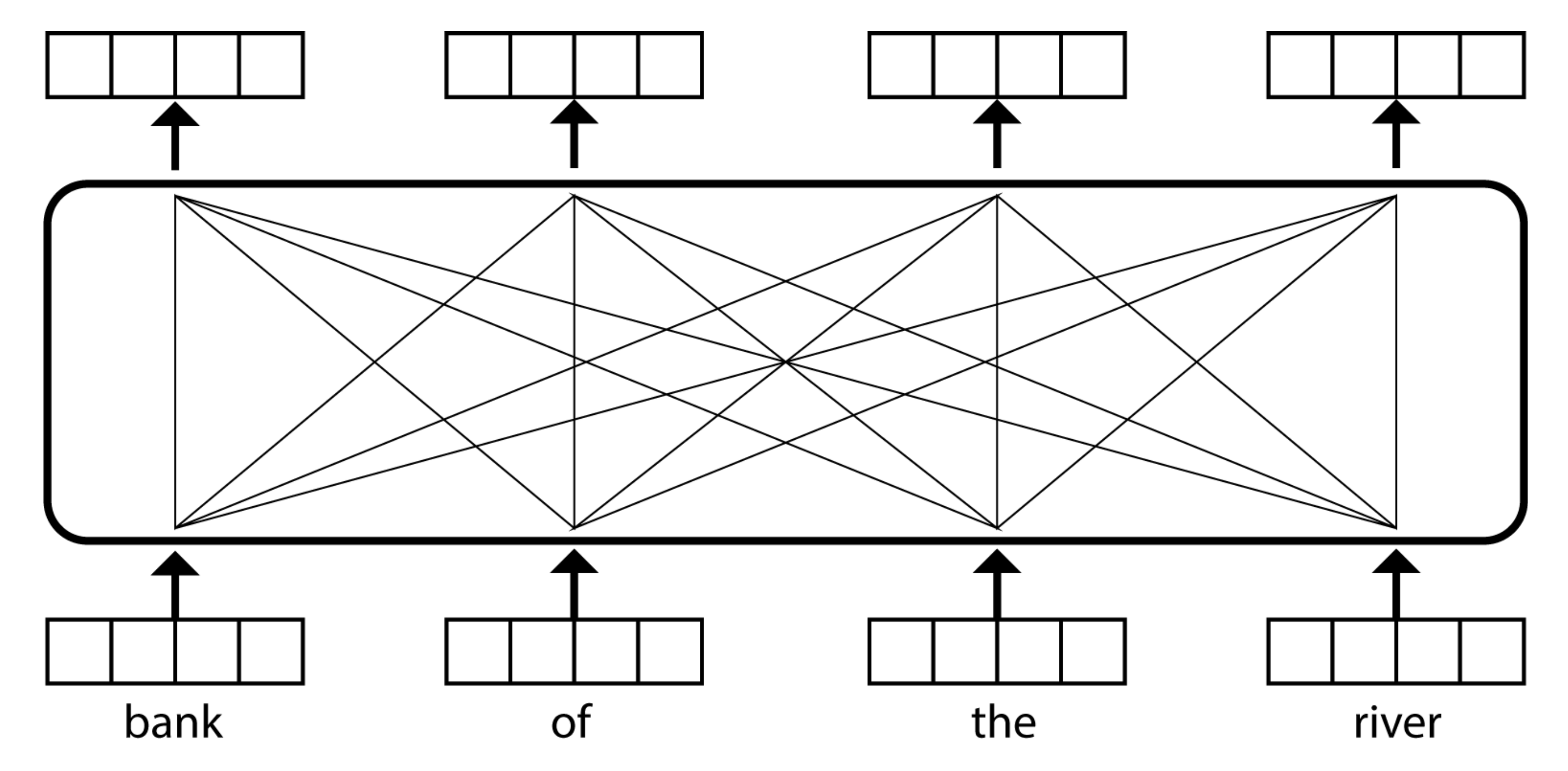 [MASK]
Mask about 15% of the tokens
33
Pre-training: masked language model
Train a classifier that predicts this token, i.e.:
Positive example: “bank”
Negative examples: other randomly selected tokens
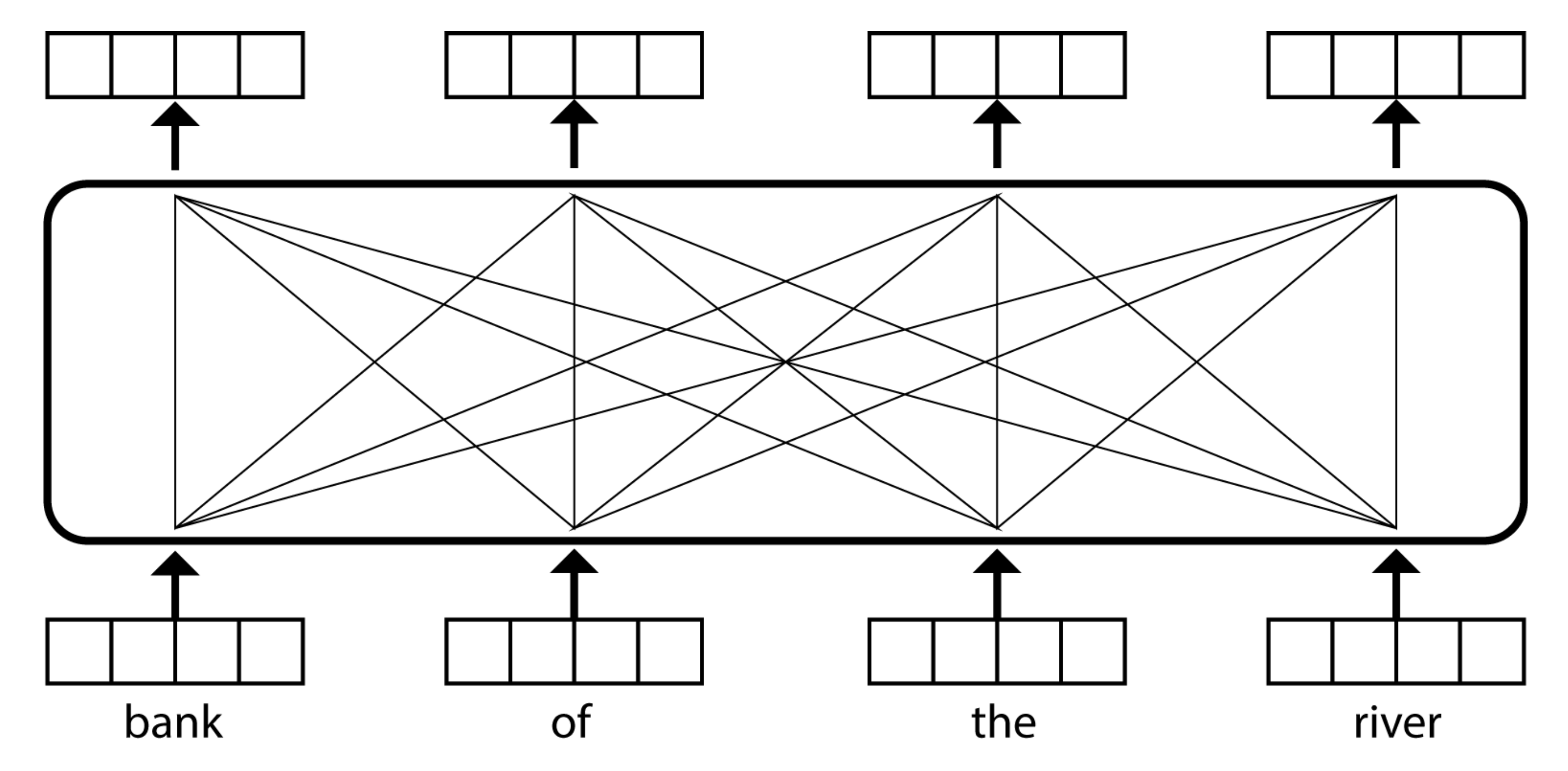 [MASK]
Mask about 15% of the tokens
34
Pre-training: next sentence prediction
Binary classifier that predicts if a sentence follows another
Positive example: actual next sentence
Negative examples: other randomly selected sentences
How to encode an entire sentence?
35
Next sentence prediction example
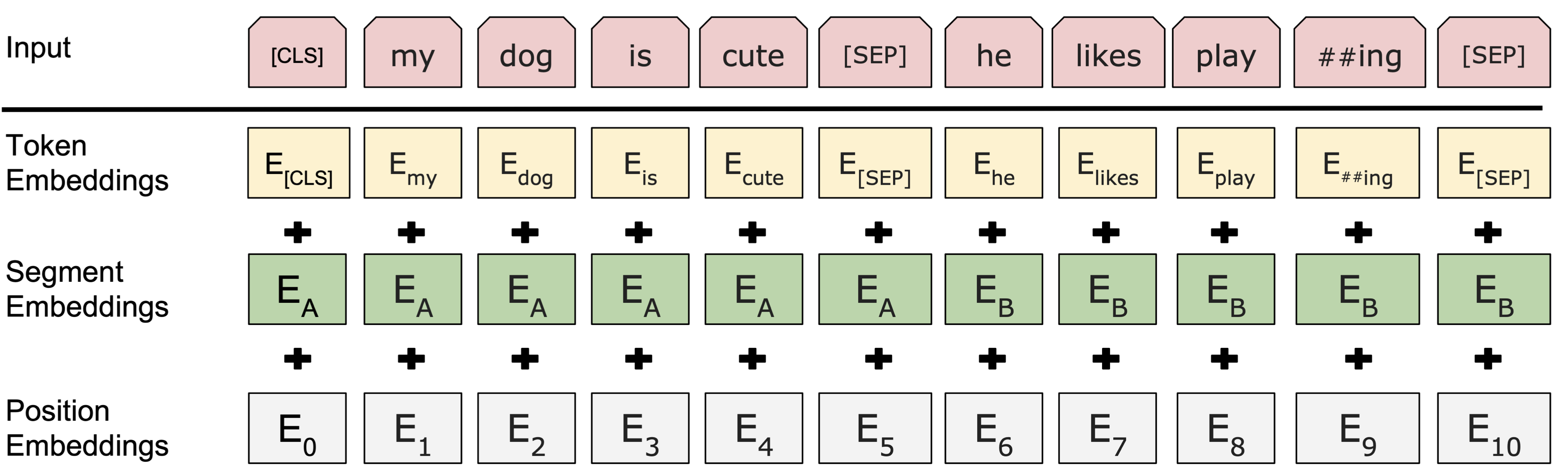 36
Next sentence prediction example
Special token that encodes the entire text
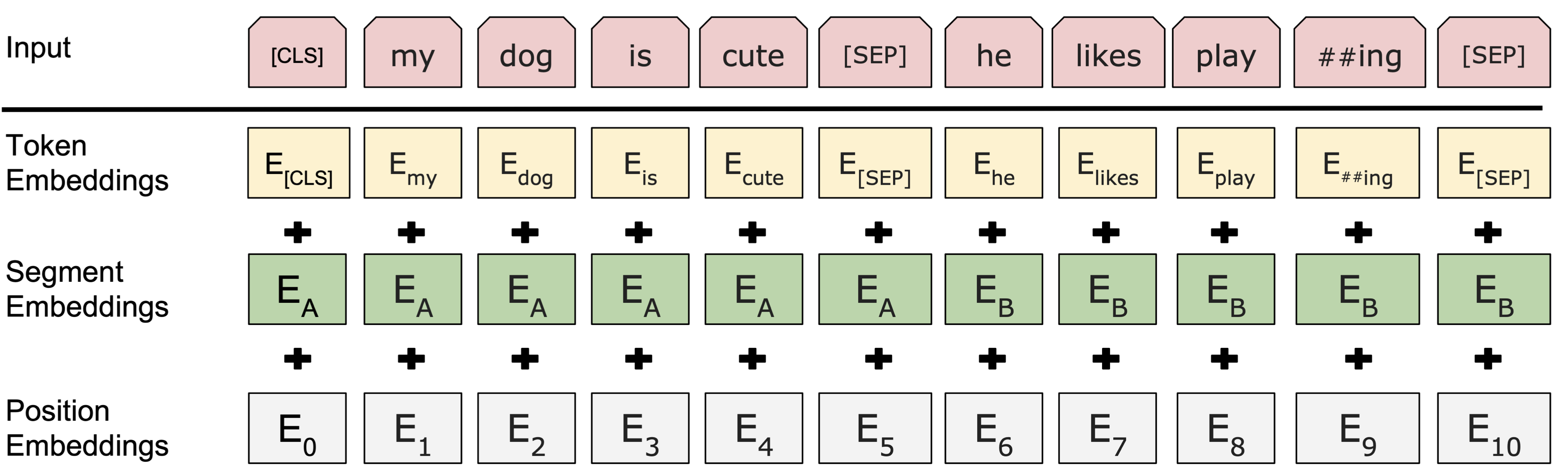 37
Next sentence prediction example
Special token that encodes the entire text
Special separator token
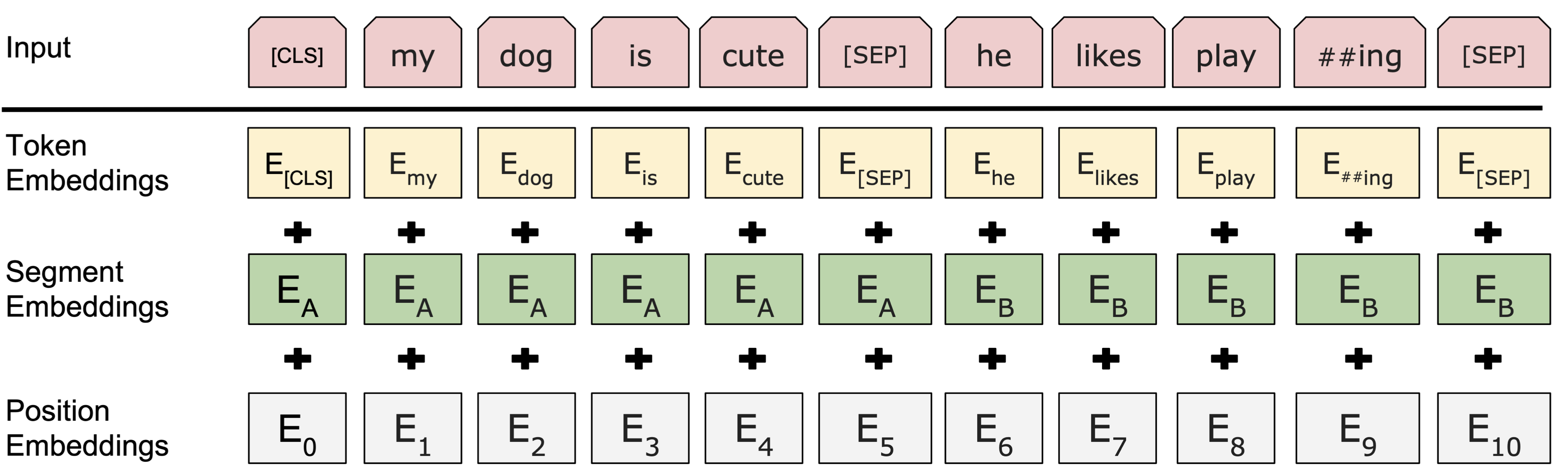 38
Next sentence prediction example
The binary classifier is trained on top of the contextualized embedding for [CLS]
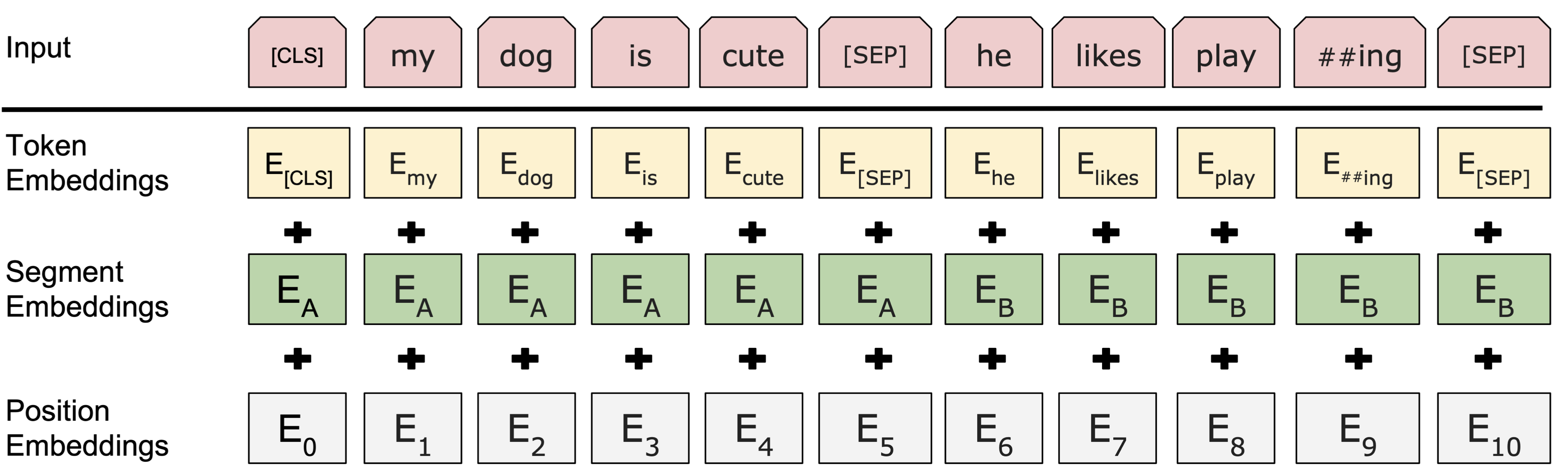 39
Fine-tuning
Continues training the transformer network after pre-training, by adapting it for the task at hand.
40
Fine-tuning: application examples
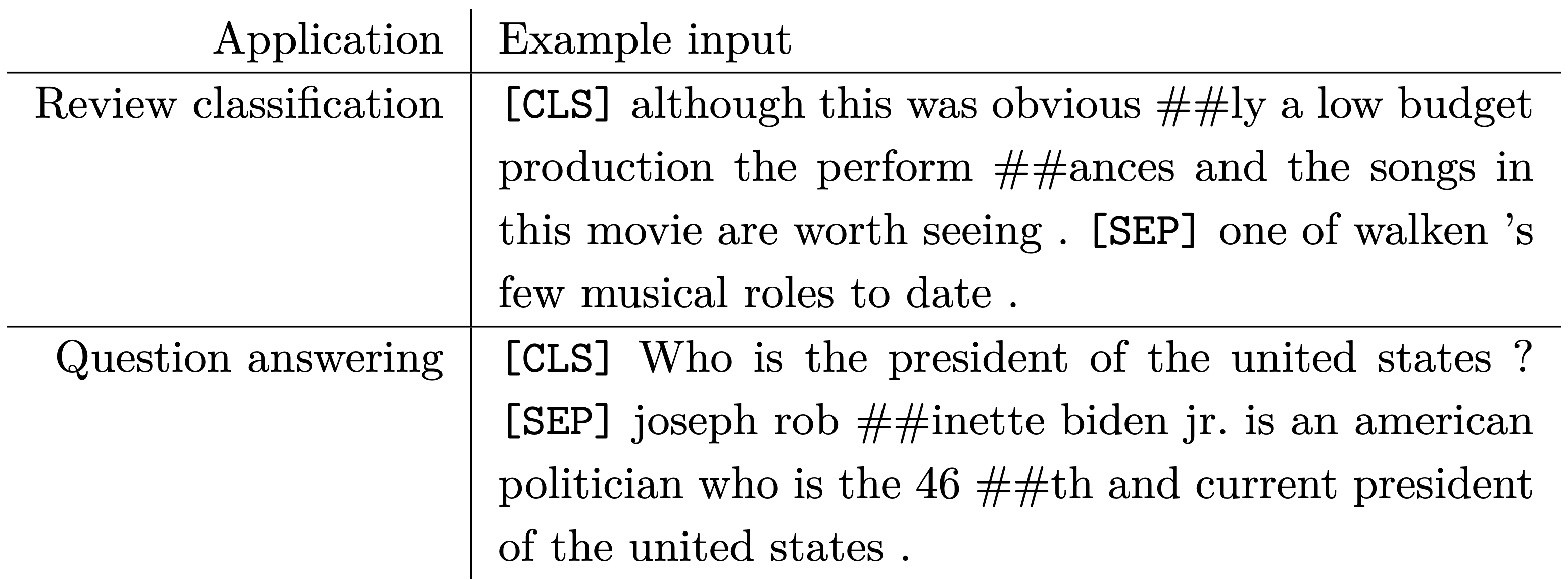 41
Move tasks to pre-training
Recently, more and more NLP tasks have been plugged into the pre-training stage
What tasks would you use?
42
How to use word representations in your project
43
Word2vec static embeddings
Average all word embeddings for a given text
How would you make this better?
Then:
For search: index these document embeddings in your annoy index
For classification: add some feed-forward layer on top of this averaged embedding then train the usual way
Note that the word2vec embeddings are not adjusted during training 
See: https://clulab.org/gentlenlp/chapter9.html
44
Transformer contextualized embeddings
Run the forward pass of the transformer encoder (what we covered today)
Use the representation of the [CLS] embedding as the representation of the entire text
Then:
For search: index these document embeddings in your annoy index
For classification: add some feed-forward layer on top of this averaged embedding then train the usual way 
You may choose to backpropagate through the encoder architecture or not
45
Take away
Architecture of a transformer layer
Sub-word tokenization
Training a transformer network
How to use word representations in your project
46